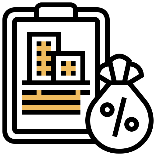 5. «Сведения о доходах, расходах, об имуществе и обязательствах имущественного характера»
При размещении сведений о принятых Комиссией решениях указываются:
основания для проведения заседания;
текст решения. 
Важно! Опубликование данных решений Комиссии осуществляется с обезличиванием персональных данных. К примеру, с указанием замещаемой служащим (работником) должности, но без указания фамилии и инициалов (данное ограничение не относится к членам Комиссии)
Управление по профилактике коррупционных и иных правонарушений  Чукотского автономного округа
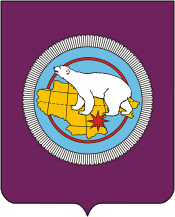 Сведения о доходах, расходах, об имуществе и обязательствах имущественного характера размещаются в течение 14 рабочих дней со дня истечения срока, установленного для их подачи в табличной форме, и без ограничения доступа к ним третьих лиц. Сведения должны быть сгруппированы по самостоятельным структурным подразделениям (департаментам, управлениям, отделам) и размещены в одном (едином) файле в виде таблицы либо в виде файлов.

Важно!  Размещенные на сайтах сведения о доходах, расходах, об имуществе и обязательствах имущественного характера, в том числе за предшествующие годы, должны находится в открытом доступе и не подлежат удалению. Не допускается размещение в разных форматах, а также установление кодов безопасности для доступа.
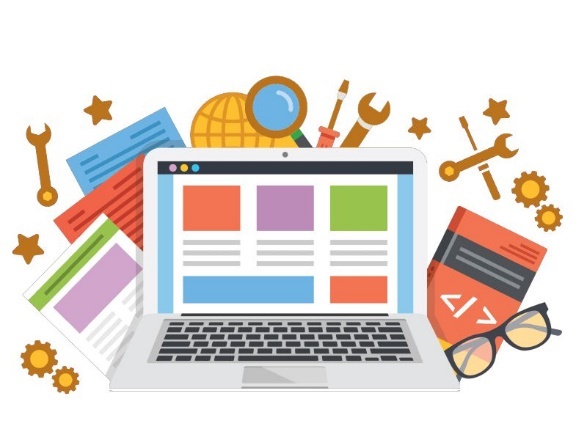 7. «Обратная связь для сообщений о фактах коррупции»
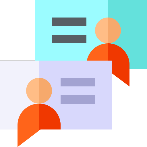 Подраздел должен содержать гиперссылку, перекрестную с гиперссылкой, при переходе по которой осуществляется доступ к подразделу «Обращение граждан», включающий в том числе информацию о:
нормативном правовом акте, регламентирующий порядок рассмотрения обращения граждан;
способы беспрепятственно направлять свои обращения в государственный (муниципальный) орган.
Т Р Е Б О В А Н И Я
к размещению и наполнению подразделов официальных сайтов органов исполнительной власти и органов местного самоуправления, посвящённых вопросам противодействия коррупции

(разработаны на основании Приказа Министерства труда и социальной защиты Российской Федерации от 7 октября 2013 года 
№ 530н)







2023 год
Данный подраздел обеспечивает доступ к информации о деятельности Комиссии по соблюдению требований к служебному поведению и урегулированию конфликта интересов и должен содержать:
состав Комиссии, включая членов Комиссии, обладающих правом совещательного голоса, с указанием фамилии и инициалов, занимаемой должности;
положение о Комиссии;
сведения о состоявшихся заседаниях  Комиссии, принятых решениях.
6. «Комиссия по соблюдению требований к служебному поведению и урегулированию конфликта интересов»
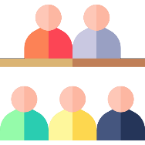 Консультации по наполнению подразделов сайтов, посвященных вопросам противодействия коррупции Вы можете получить в Управлении по профилактике коррупционных и иных правонарушений Чукотского автономного округа по телефонам: 

                  8(42722) 6-90-03
                  8(42722) 6-90-82
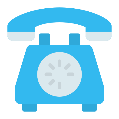 3. «Методические материалы»
Раздел «Противодействие коррупции» включает в себя следующие подразделы:
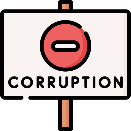 порядок уведомления о выполнении иной оплачиваемой работы;
порядок передачи подарков;
порядок уведомления о склонении к совершению коррупционных правонарушений;
порядок обращения в связи с дачей согласия на трудоустройство; 
порядок уведомления о наличии личной заинтересованности; 
план противодействия коррупции;
кодекс этики и служебного поведения государственных служащих;
иные нормативные акты по вопросам противодействия коррупции, размещение которых руководителем будет признано целесообразным.

Важно! Нормативные и иные акты размещаются в действующей редакции, в виде текста, в формах DOC, DOCX, RTF, PDF, обеспечивающих возможность поиска и копирования





осуществляется доступ к официальному сайту, созданному для размещения информации о подготовке государственными (муниципальными) органами проектов нормативных правовых актов и результатов их общественных обсуждений.
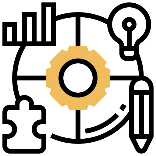 В этом подразделе содержатся методические рекомендации, обзоры, разъяснения и иные документы по вопросам противодействия коррупции:
1. «Нормативные правовые и иные акты в сфере противодействия коррупции»;
2. «Антикоррупционная экспертиза»;
3. «Методические материалы»;
4.«Формы документов, связанных с противодействием коррупции (для заполнения)»;
5. «Сведения о доходах, расходах, об имуществе и обязательствах имущественного характера»;
6.«Комиссия по соблюдению требований к служебному поведению и урегулированию конфликта интересов (аттестационная комиссия)»;
7.«Обратная связь для сообщений о фактах коррупции»;
8. Иные подразделы для размещения докладов, отчетов, обзоров, статистической информации.



Данный подраздел должен содержать структурированный список гиперссылок действующих Федеральных законов, Указов Президента РФ, Постановлений Правительства РФ, регулирующих вопросы противодействия коррупции.
Правовые акты государственного (муниципального) органа по вопросам противодействия коррупции, в том числе:
перечень основных обязанностей, запретов и ограничений, который обязан соблюдать государственный (муниципальный) служащий;
перечень типовых ситуаций и модельных примеров конфликта интересов с учетом специфики деятельности конкретного государственного (муниципального) органа;
блок-схемы осуществления отдельных процедур в сфере противодействия коррупции.
Подраздел обеспечивает доступ к списку гиперссылок форм обращений, уведомлений, заявлений, справок о доходах, расходах, об имуществе и обязательствах имущественного характера, заполняемых гражданами, лицами, замещающими государственные должности, служащими (работниками) в рамках реализации законодательства о противодействии коррупции. 

Важно! Документы для заполнения размещаются в виде электронной формы с возможностью заполнения соответствующих полей и последующей выгрузки файла в одном или нескольких из следующих форматов: DOC, DOCX, RTF, PDF (размещение в иных форматах не допускается)
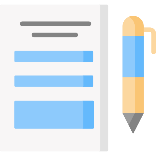 4. «Формы документов, связанных с противодействием коррупции (для заполнения)»
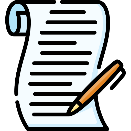 1. «Нормативные правовые и иные акты в сфере противодействия коррупции»
2. «Антикоррупционная экспертиза»
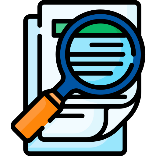 Подраздел должен содержать гиперссылку, перекрестную с гиперссылкой, при переходе по которой